South, East, and Southeast Asia
300 B.C.E-1980 C.E
Great Stupa at Sanchi
https://www.khanacademy.org/humanities/ap-art-history/south-east-se-asia/india-art/a/the-stupa
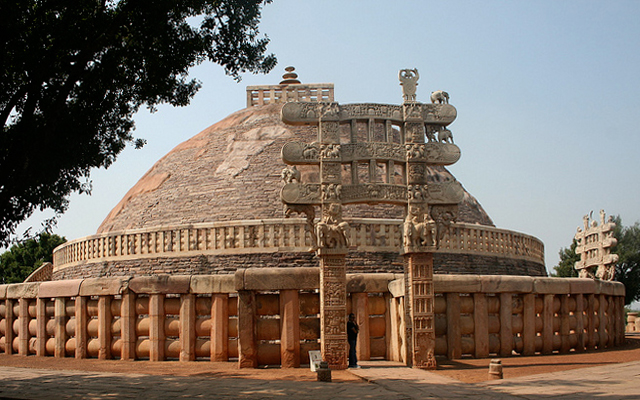 Madhya Pradesh, India
Buddist; Maurya, Late Sungra Dynasty

300 B.C.E.-100 C.E.
Stone masonry, sandstone on dome
Terra Cotta Warriors from mausoleum of the first Qin Emperor of China
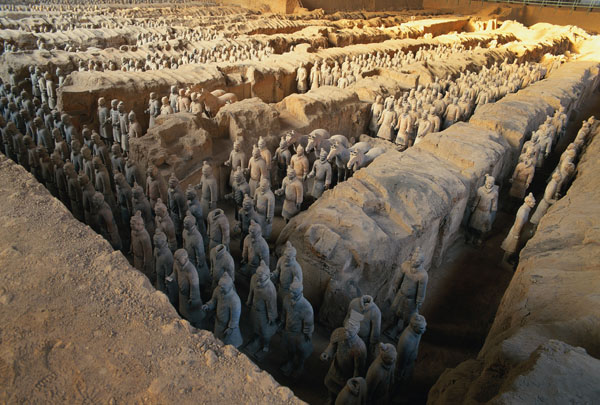 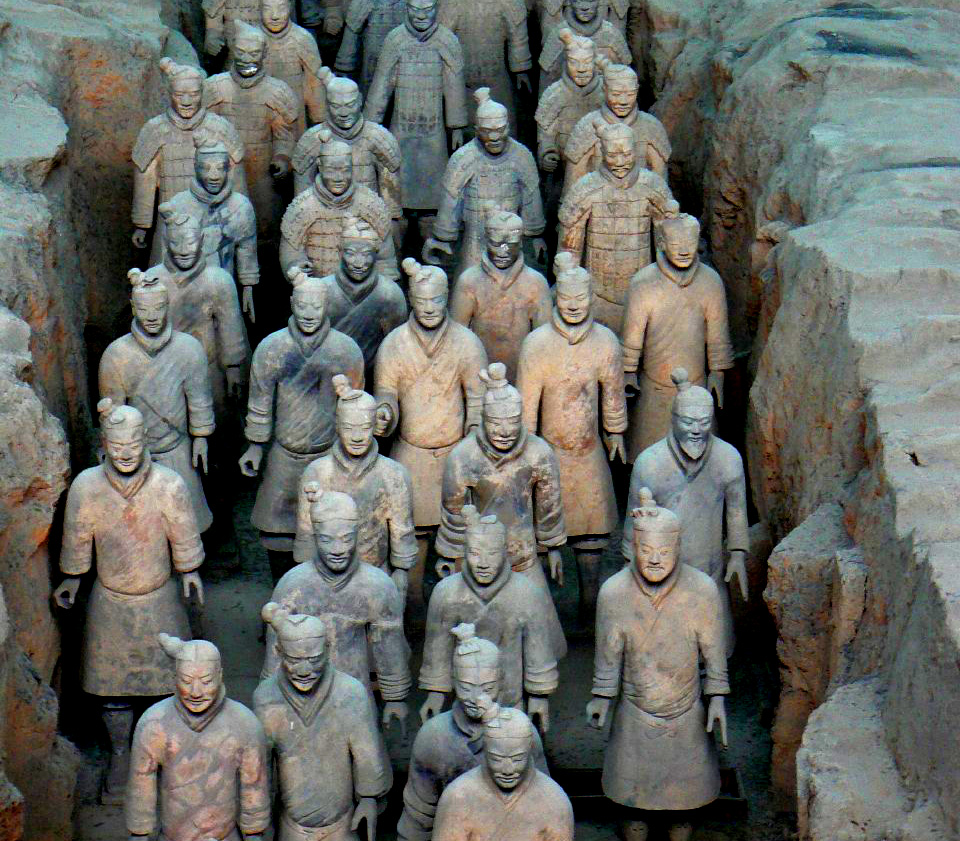 Qin Dynasty  
221-209 B.C.E. 
Painted terra cotta
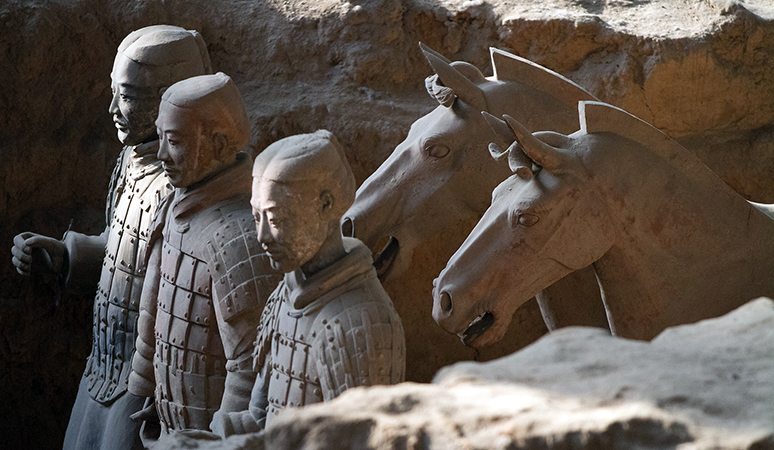 https://www.khanacademy.org/humanities/ap-art-history/south-east-se-asia/china-art/a/terracotta-warriors-from-the-mausoleum-of-the-first-qin-emperor-of-china
Funeral banner of Lady Dai (Xin Zhui)
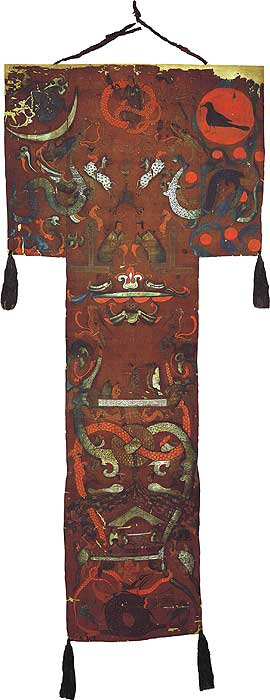 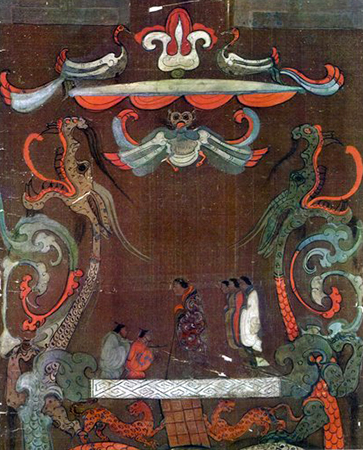 Han Dynasty, China
180 B.C.E. 
Painted silk
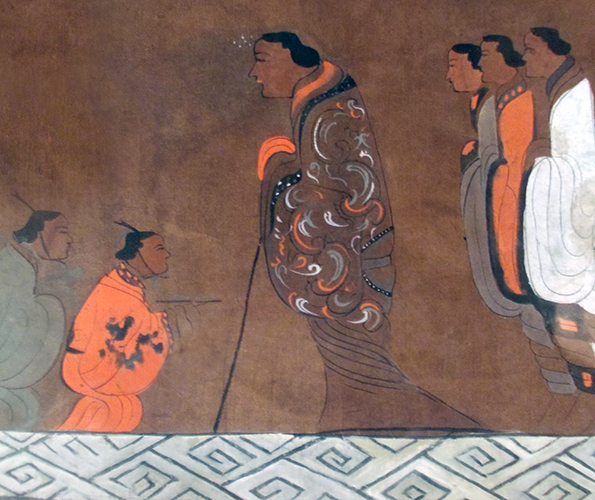 https://www.khanacademy.org/humanities/ap-art-history/south-east-se-asia/china-art/a/funeral-banner-of-lady-dai-xin-zhui
Longmen Caves
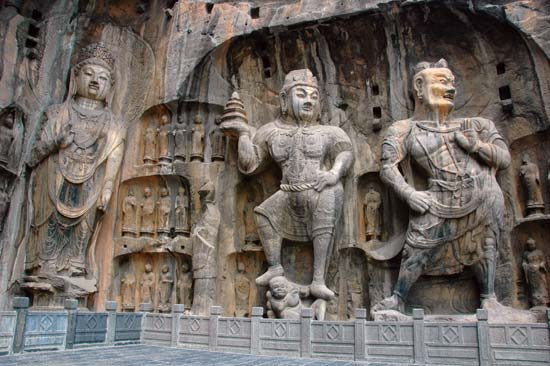 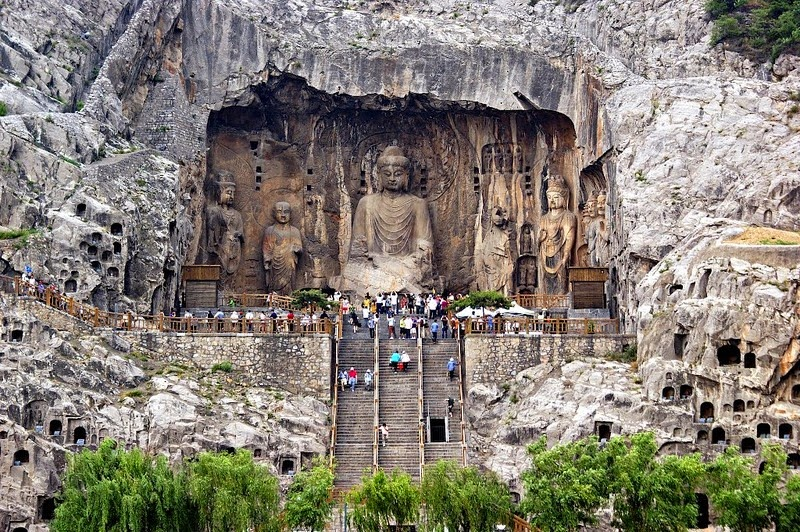 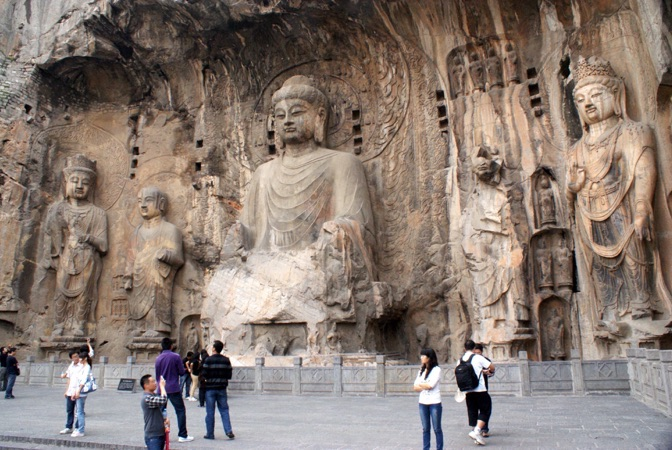 Luoyang, China 
Tang Dynasty  493-1127 C.E.
Limestone
https://www.khanacademy.org/humanities/ap-art-history/south-east-se-asia/china-art/a/longmen-caves-luoyang
Gold and jade crown
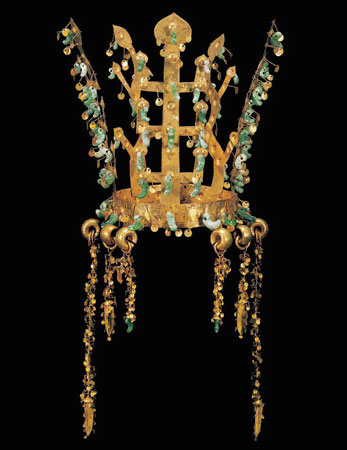 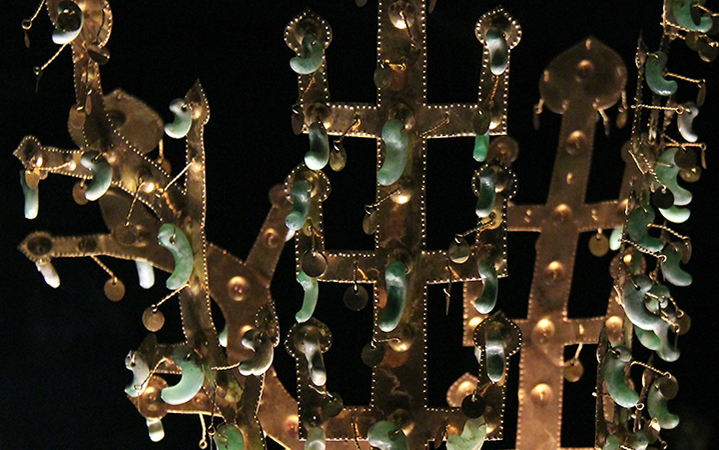 Three Kingdoms Period
Silla Kingdom, Korea
5th to 6th century C.E. 
Metalwork
https://www.khanacademy.org/humanities/ap-art-history/south-east-se-asia/korea-art/a/gold-and-jade-crown-silla-kingdom
Todai-ji
https://www.khanacademy.org/humanities/ap-art-history/south-east-se-asia/japan-art/a/todai-ji
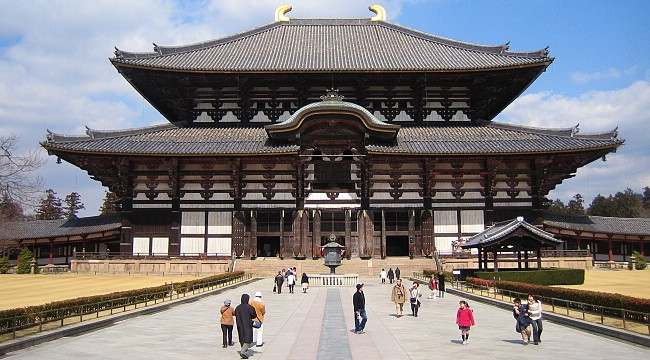 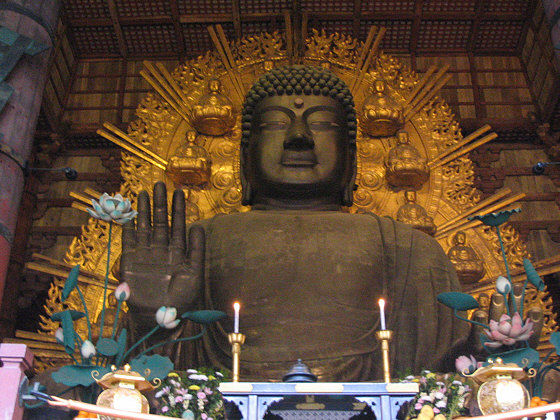 Nara, Japan
Various artists; sculptors: 
Unkei and Keikei
743 C.E. rebuilt in 1700 C.E.
Bronze and wood; wood with ceramic-tile roofing
Borobudur
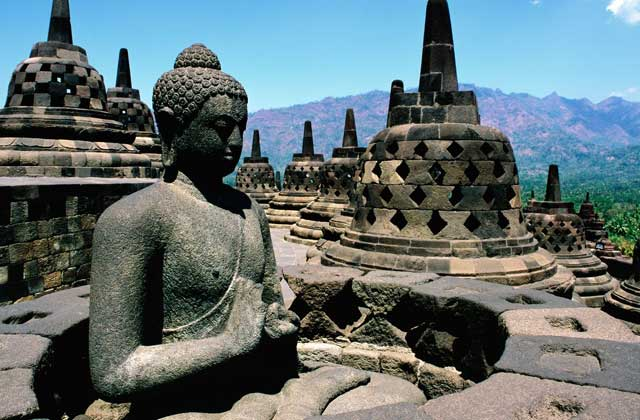 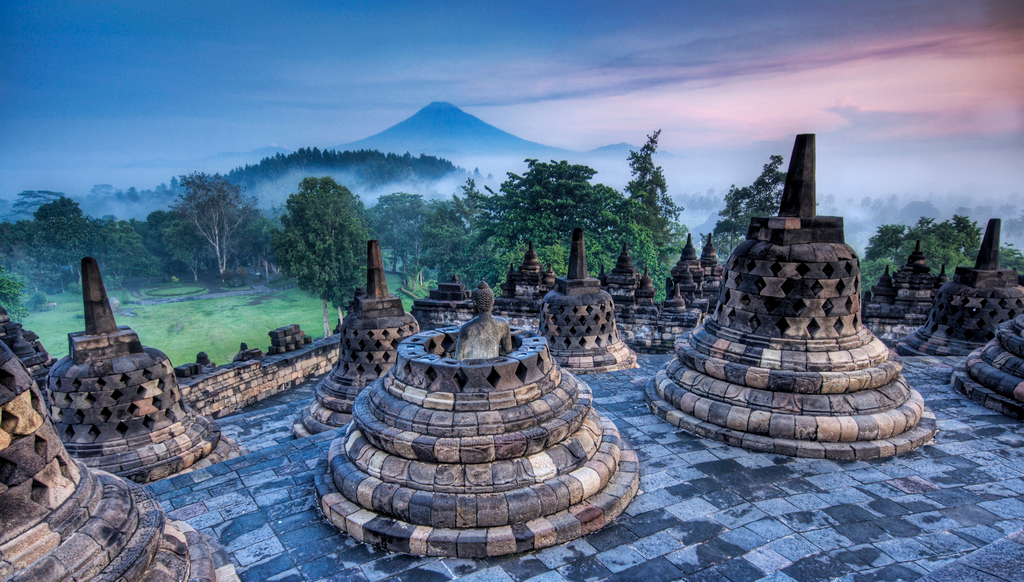 Central Java, Indonesia
Sailendra Dynasty
750-843 C.E.
Volcanic-stone masonry
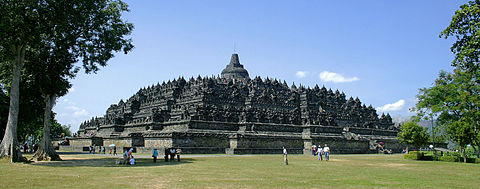 https://www.khanacademy.org/humanities/ap-art-history/south-east-se-asia/indonesia-art/a/borobudur
Angkor, the temple of Angkor Wat, the city of Angkor Thom, Cambodia
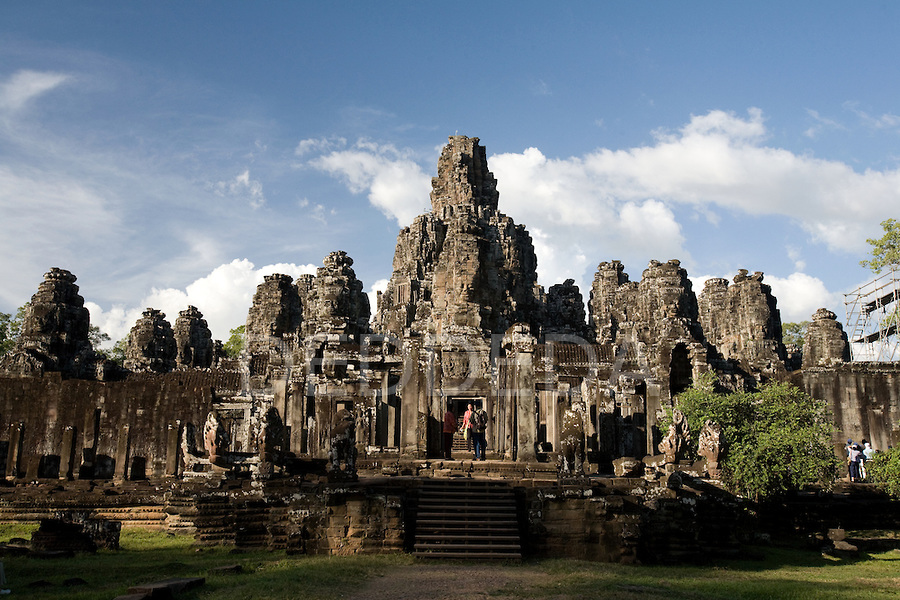 https://www.khanacademy.org/humanities/ap-art-history/south-east-se-asia/cambodia-art/a/angkor-wat
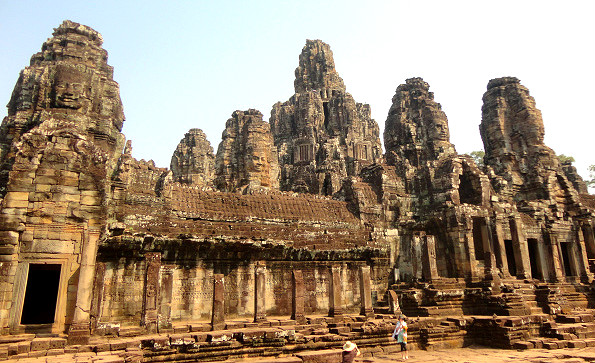 Hindu, Angkor Dynasty
800-1400 C.E. 
Stone masonry, sandstone
Lakshmana Temple
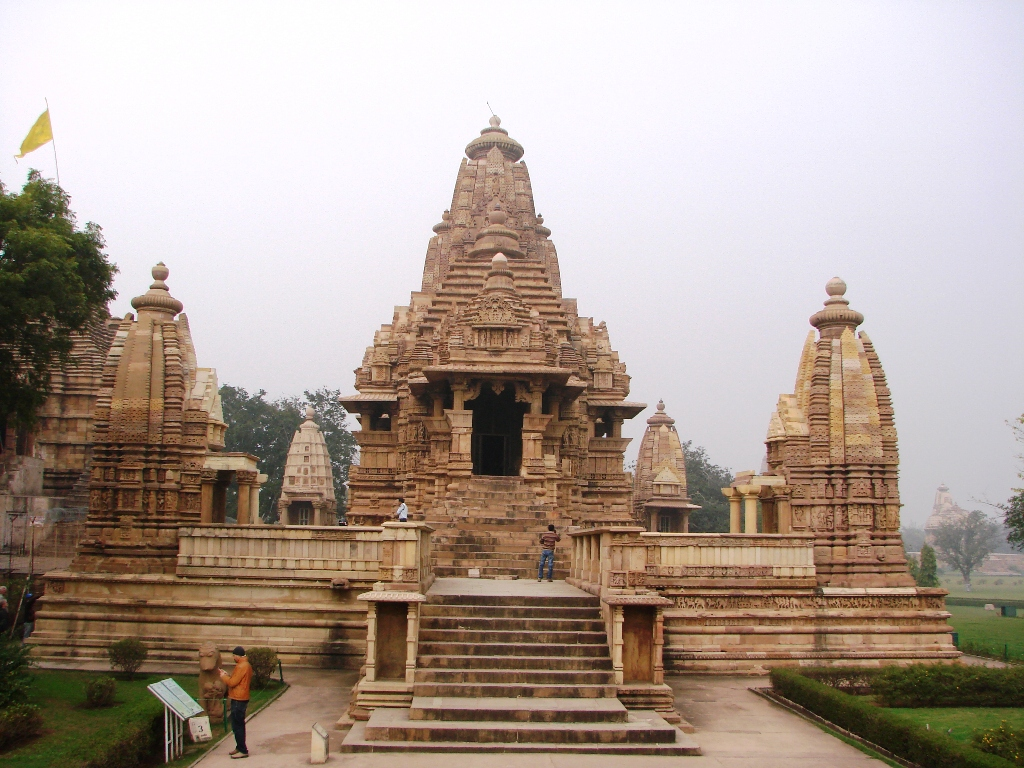 https://www.khanacademy.org/humanities/ap-art-history/south-east-se-asia/india-art/a/lakshmana-temple-india
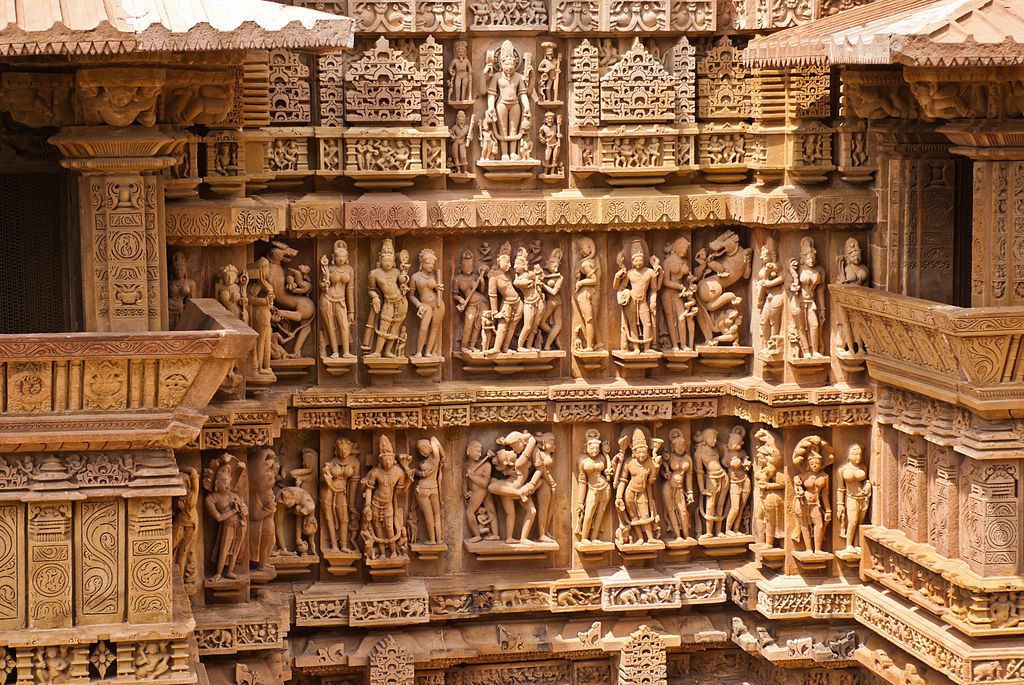 Khajuraho, India
Hindu, Chandella Dynasty
930-950 C.E. 
Sandstone
Travelers among Mountains and Streams, Fan Kuan
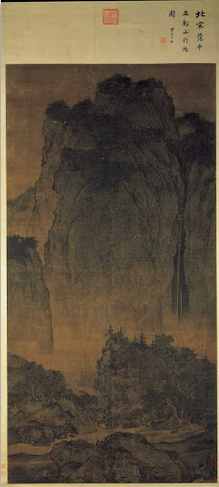 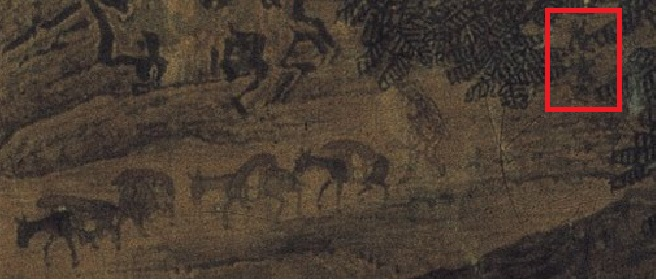 100 C.E.
Ink and colors on silk
https://www.khanacademy.org/humanities/ap-art-history/south-east-se-asia/china-art/a/neo-confucianism-fan-kuan-travelers-by-streams-and-mountains
Shiva as Lord of Dance (Nataraja)
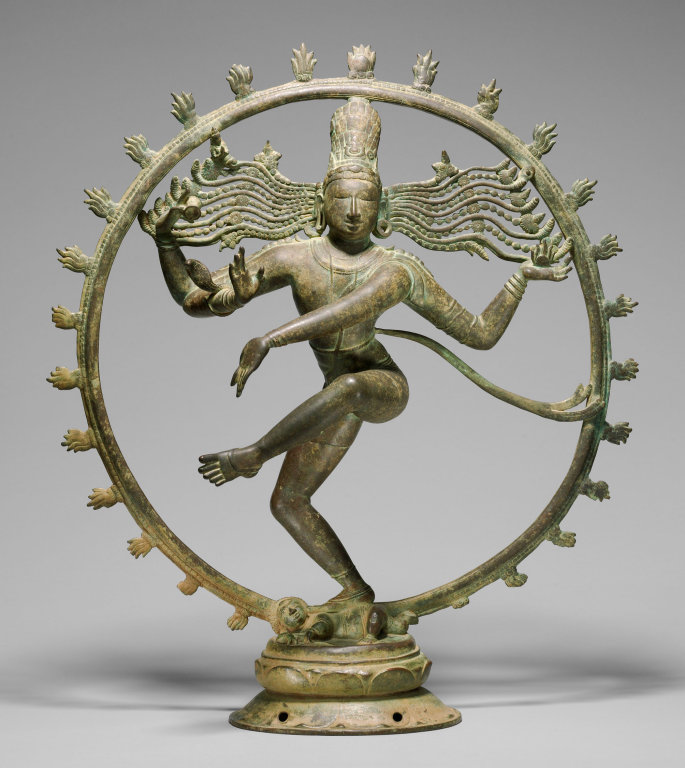 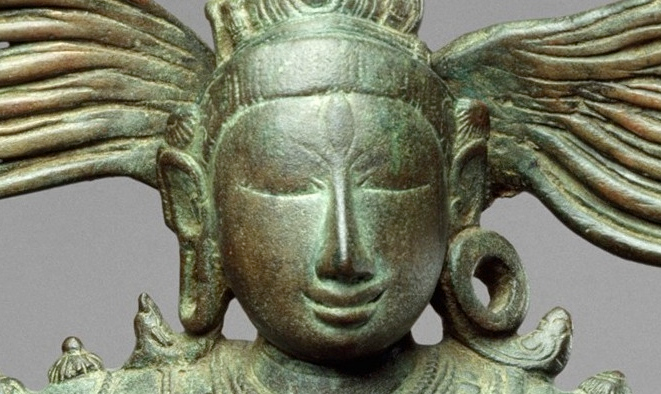 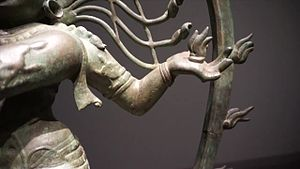 Hindu, India (Tamil Nadu)
Chola Dynasty
11th century C.E.
Cast Bronze
https://www.khanacademy.org/humanities/ap-art-history/south-east-se-asia/india-art/a/shiva-as-lord-of-the-dance-nataraja
Night Attack on the Sanjô Palace
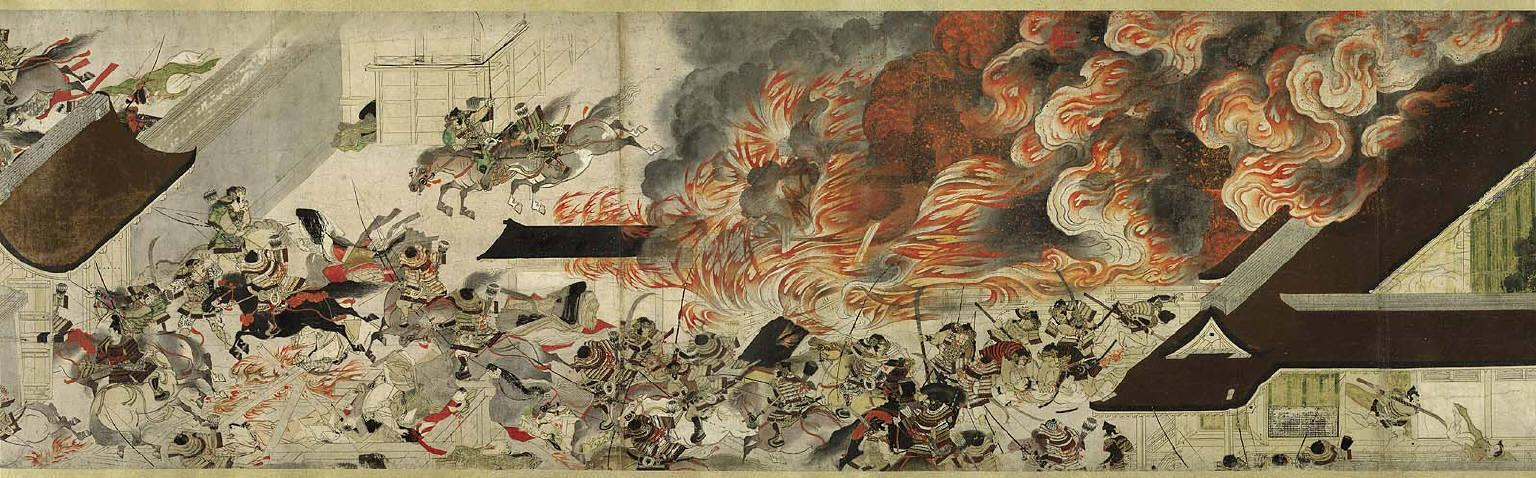 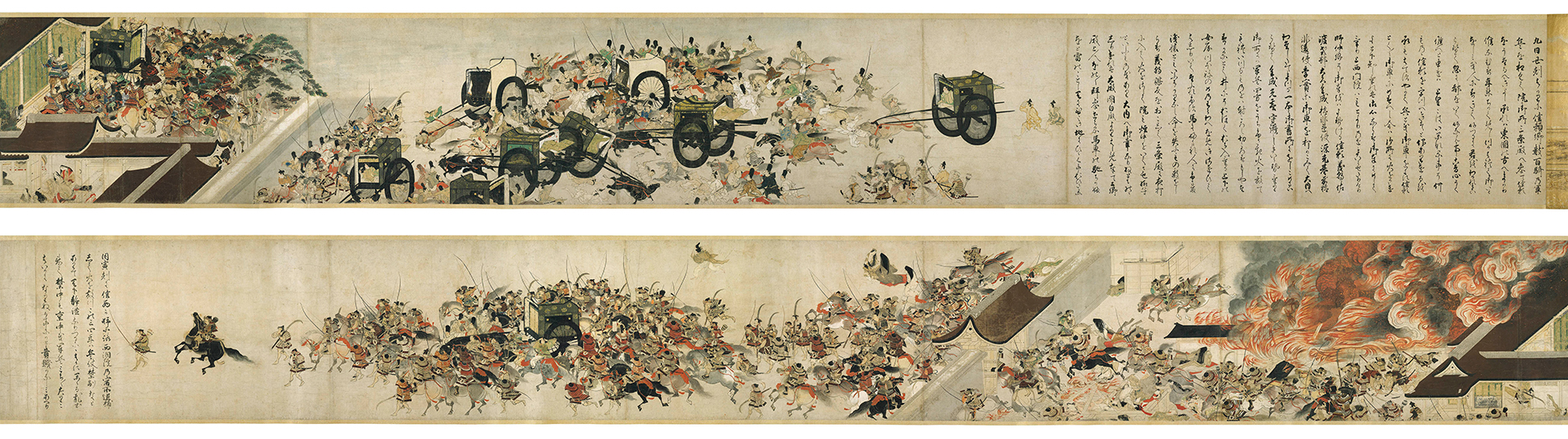 Kamakura Period, Japan
1250-1300 C.E.
Hand scroll (ink and color on paper)
https://www.khanacademy.org/humanities/ap-art-history/south-east-se-asia/india-art/a/shiva-as-lord-of-the-dance-nataraja
The David Vases
https://www.khanacademy.org/humanities/ap-art-history/south-east-se-asia/china-art/a/the-david-vases-chinese-porcelain
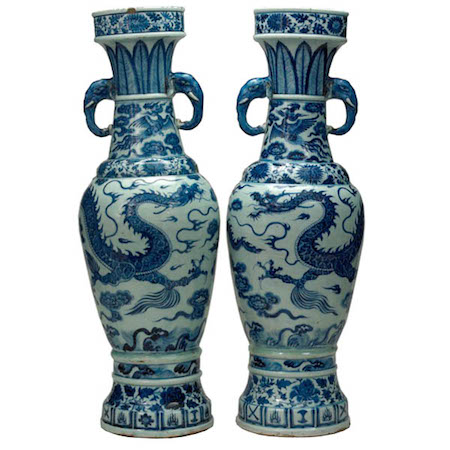 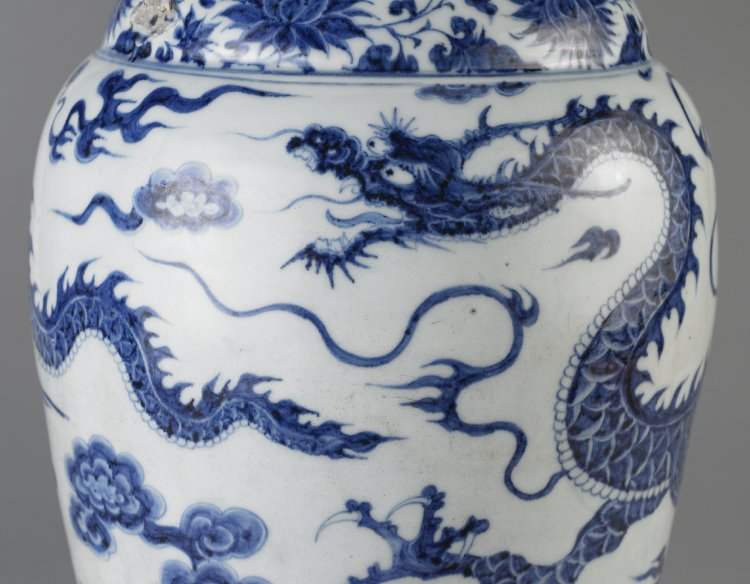 Yuan Dynasty, China
1351 C.E.
Whit porcelain with cobalt blue underglaze
Portrait of Sin Sukju
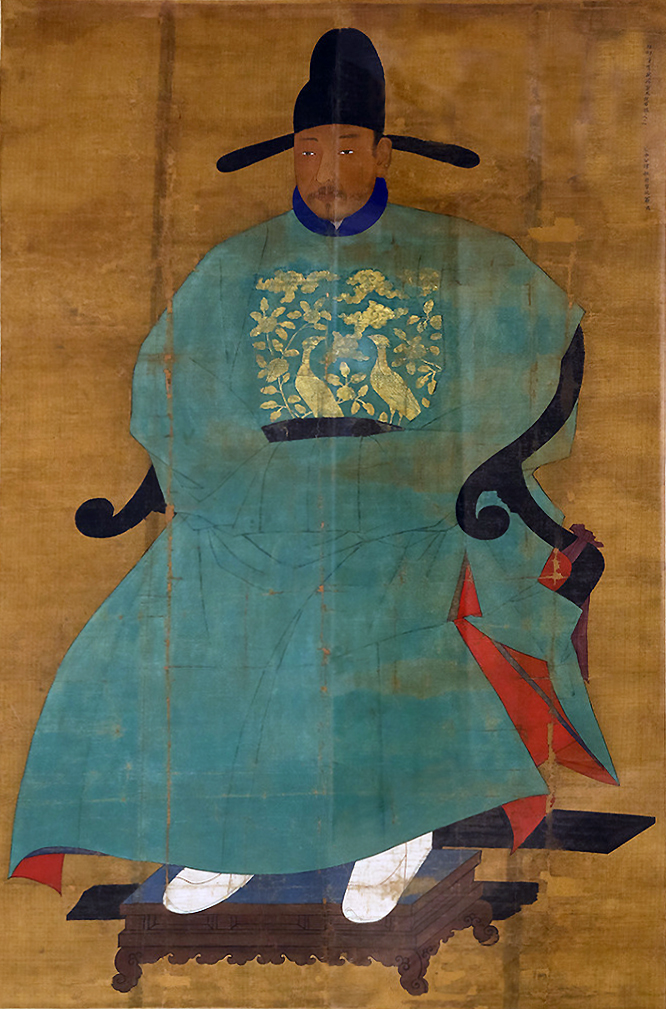 1417-1475 Imperial Bureau
 of Painting
15th Century C.E.
Hanging scroll
https://www.khanacademy.org/humanities/ap-art-history/south-east-se-asia/korea-art/a/sin-sukju
Forbidden City
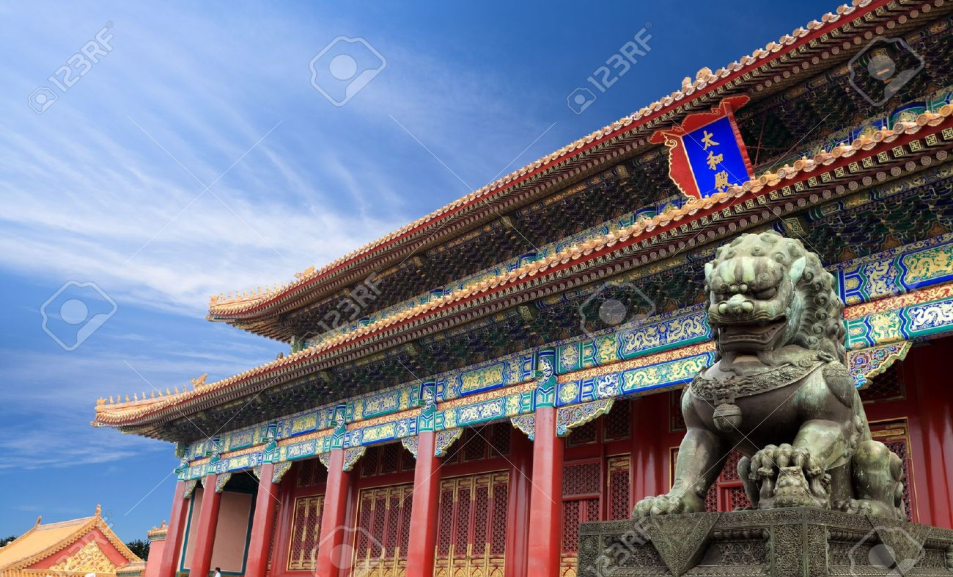 Beijing, China
Ming Dynasty
15th century C.E.
Stone masonry, marble, brick, wood, and ceramic tile
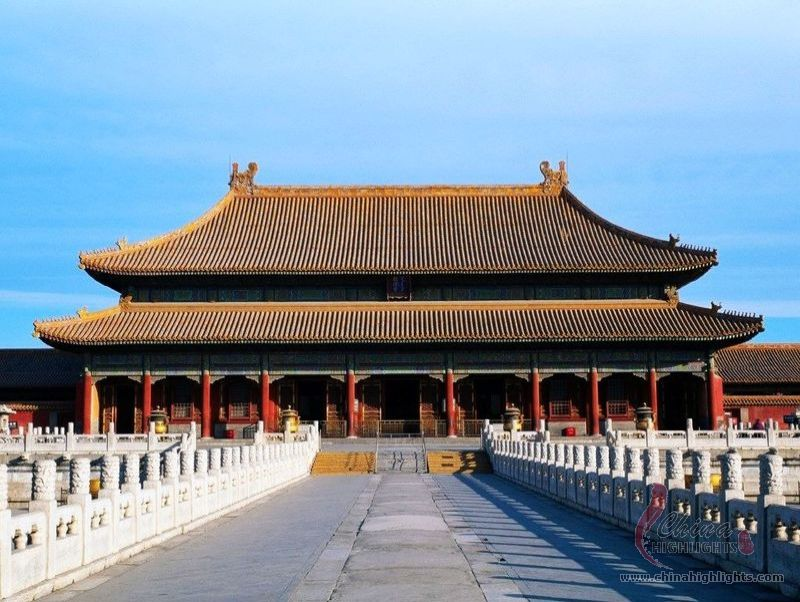 https://www.khanacademy.org/humanities/ap-art-history/south-east-se-asia/china-art/a/forbidden-city
Ryoan-ji
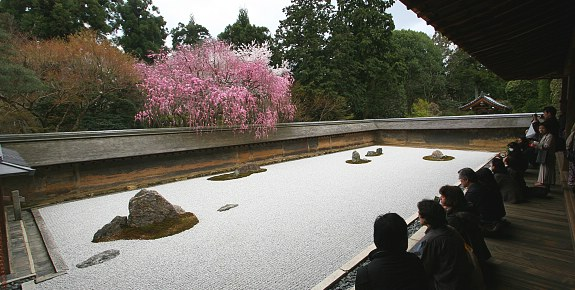 https://www.khanacademy.org/humanities/ap-art-history/south-east-se-asia/japan-art/a/ryoanji
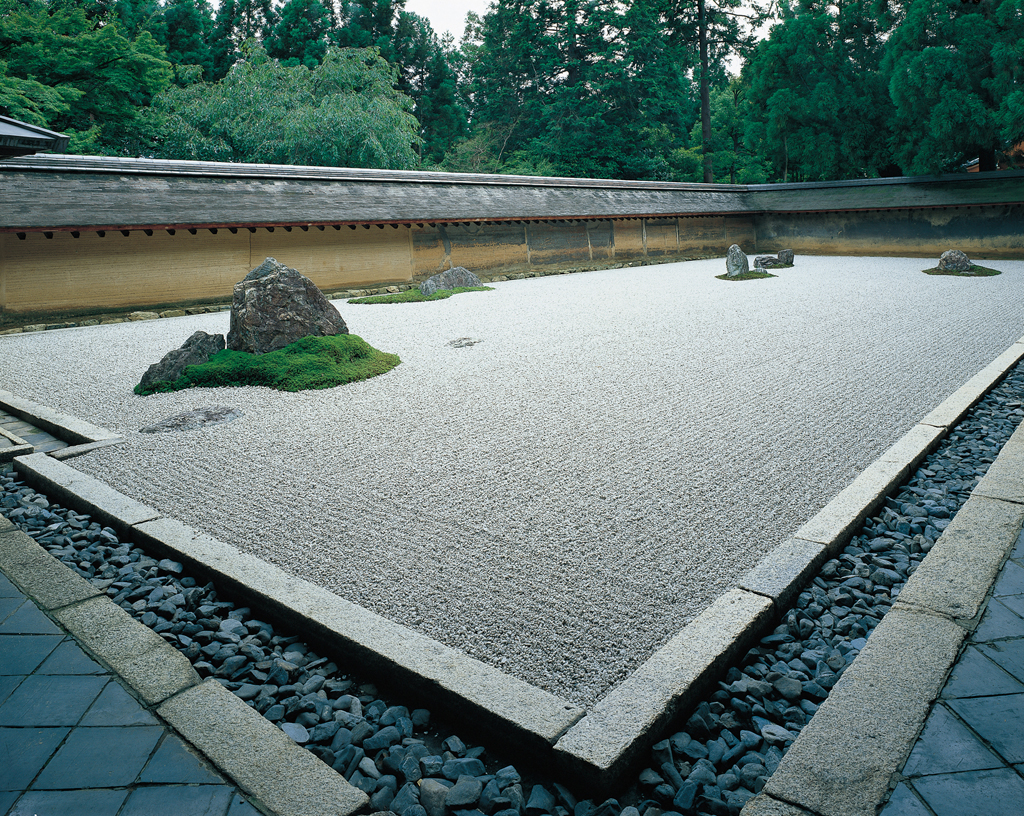 Kyoto, Japan
Muromachi Period 1480 C.E.
Rock Garden
Jahangir Preferring a Sufi Shaikh to Kings, Bichitr
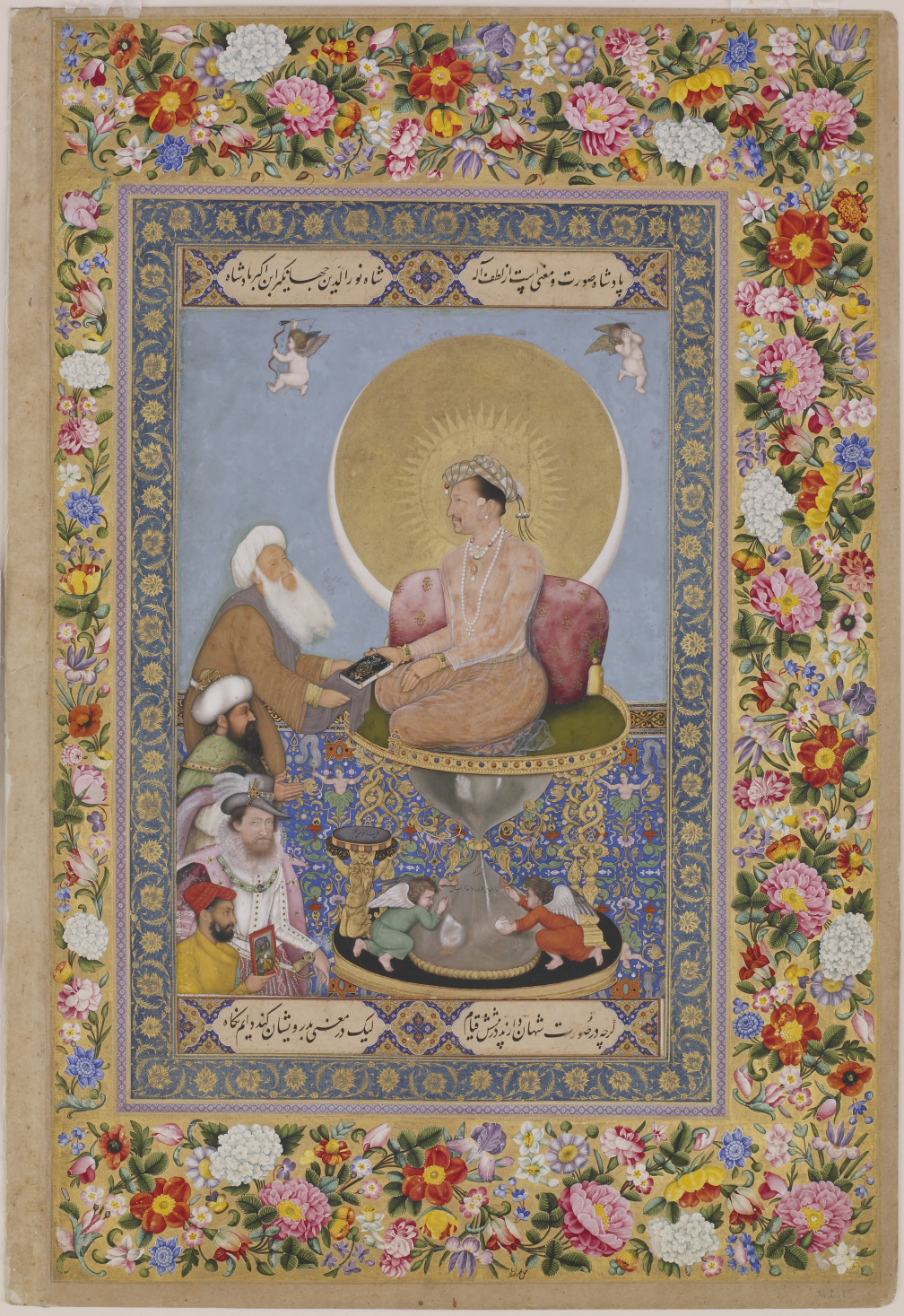 1620 C.E. 
Watercolor, gold, and ink on paper
https://www.khanacademy.org/humanities/ap-art-history/south-east-se-asia/india-art/a/bichtir-jahangir-preferring-a-sufi-shaikh-to-kings
Taj Mahal
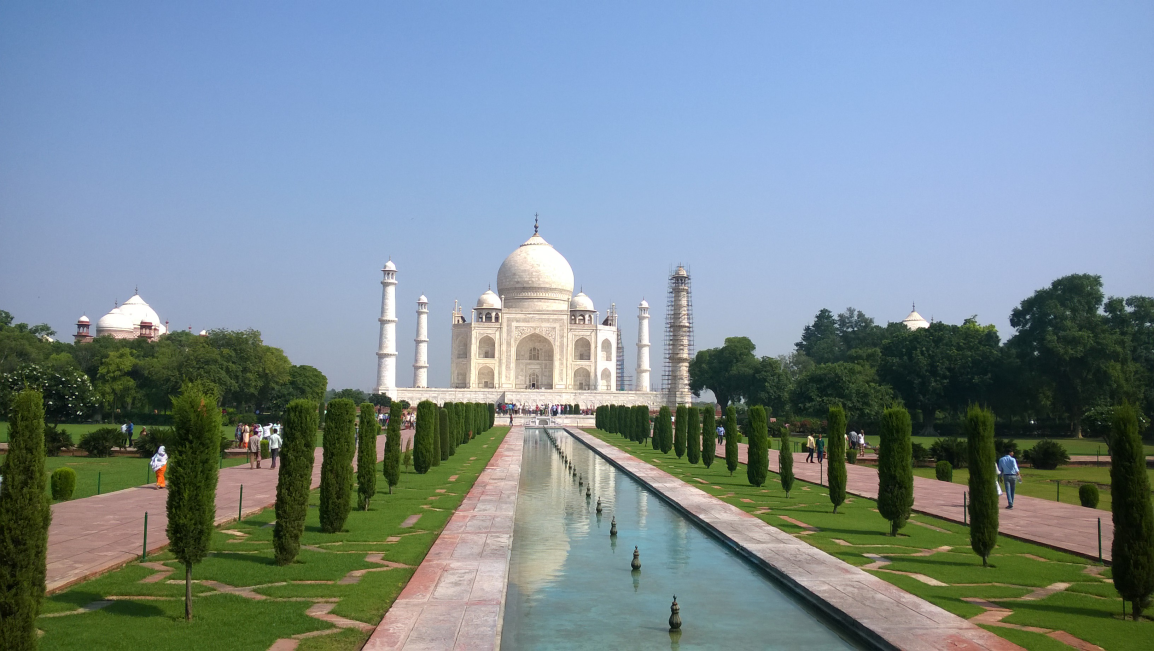 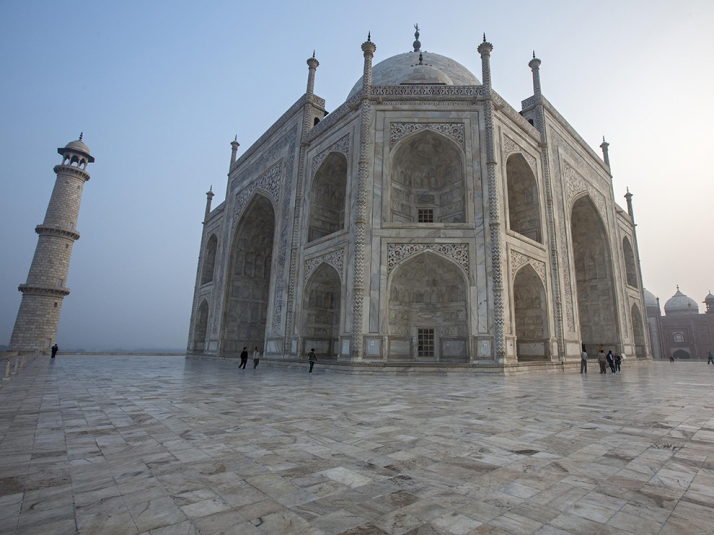 Agra, India, 1632-53
Supervision of Ustad Ahmad Lahori
Masons, marble, mosaics, gems
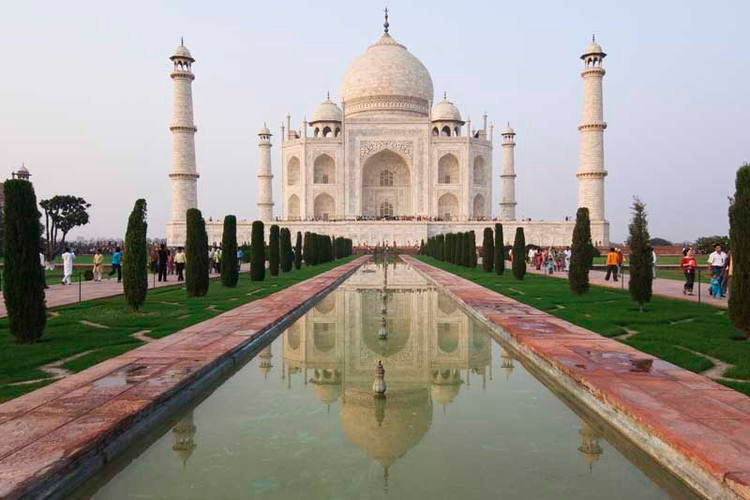 https://www.khanacademy.org/humanities/ap-art-history/south-east-se-asia/india-art/a/the-taj-mahal
White and Red Plum Blossoms, Ogata Korin
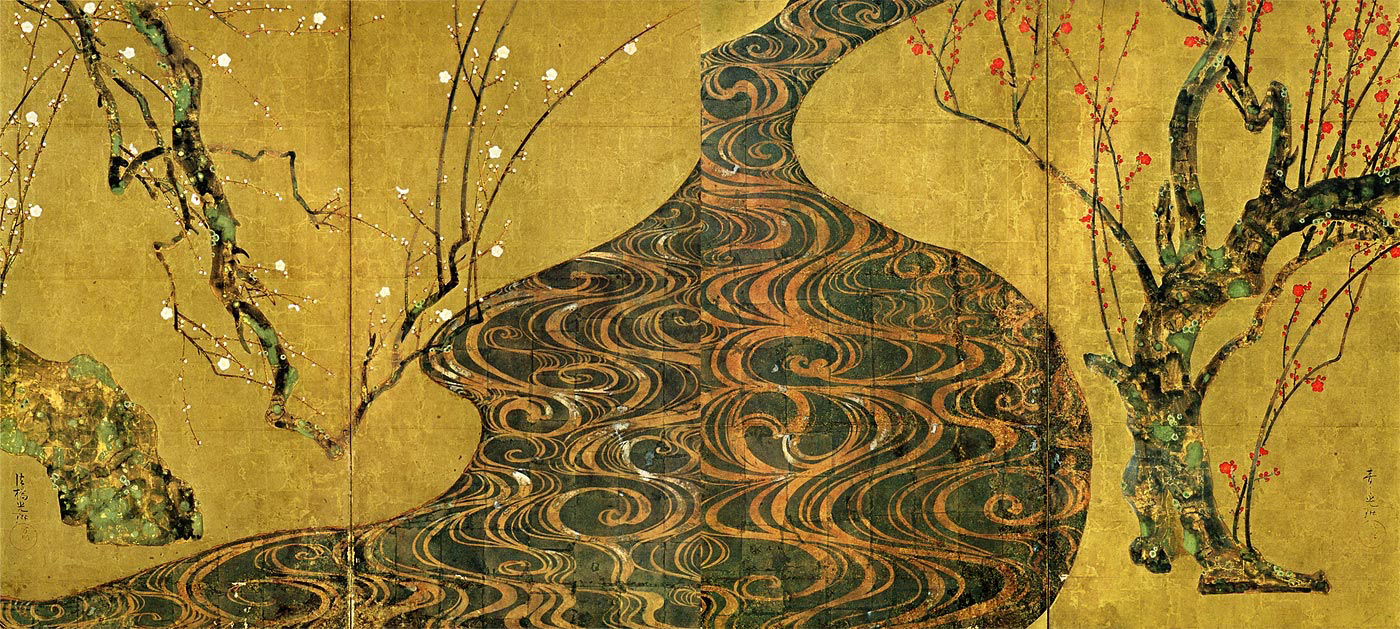 https://www.khanacademy.org/humanities/ap-art-history/south-east-se-asia/japan-art/a/ogata-krin-red-and-white-plum-blossoms
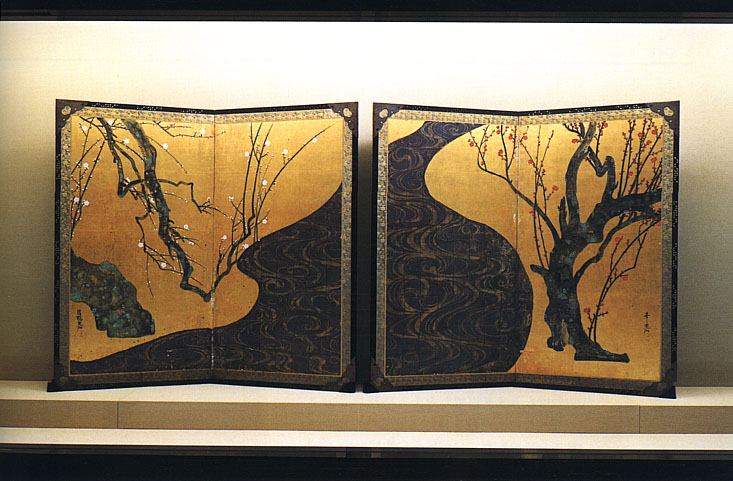 Ogata Korin
1710-1716 C.E.
Ink Watercolor, and golf leaf on paper
Under the Wave off Kanagawa (Kanagawa oki nami ura), The Great Wave, series Thirty-six Views of Mount Fuji, Katsushika Hokusai
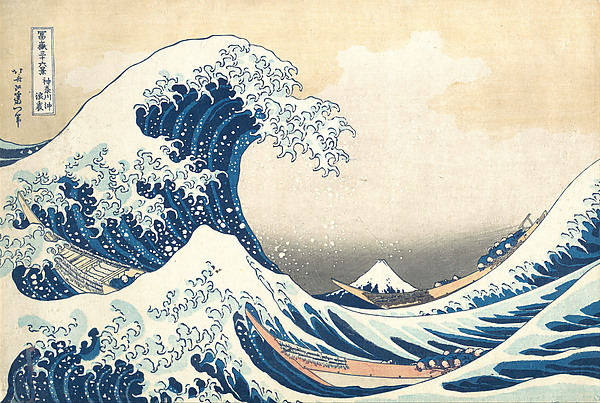 1830-1833 C.E. Polychrome woodclock prink; ink and colored paper
https://www.khanacademy.org/humanities/ap-art-history/south-east-se-asia/japan-art/a/hokusai-under-the-wave-off-kanagawa-the-great-wave
Chairman Mao en Route to Anyuan
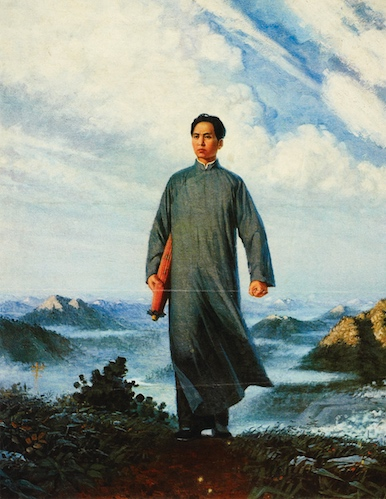 Based on an oil painting by Liu Chunhua
1969 C.E. Colored lithograph
https://www.khanacademy.org/humanities/ap-art-history/south-east-se-asia/china-art/a/liu-chunhua-chairman-mao